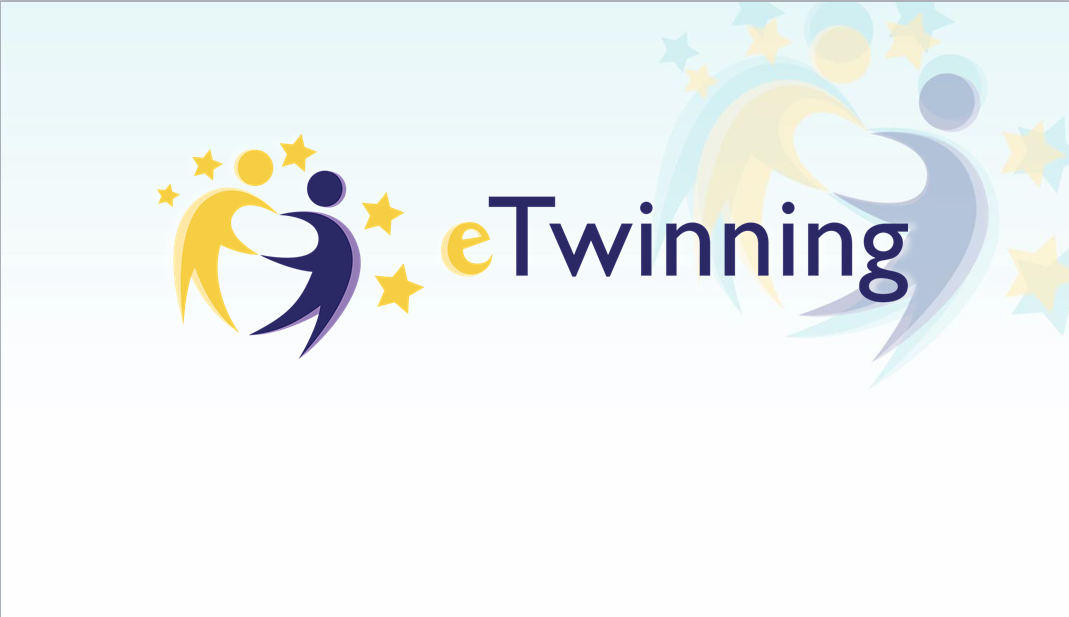 Mela Rguez
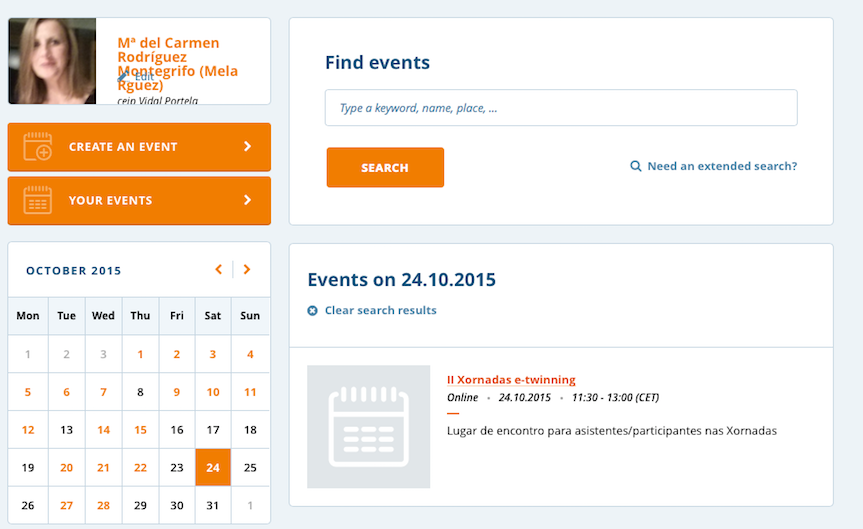 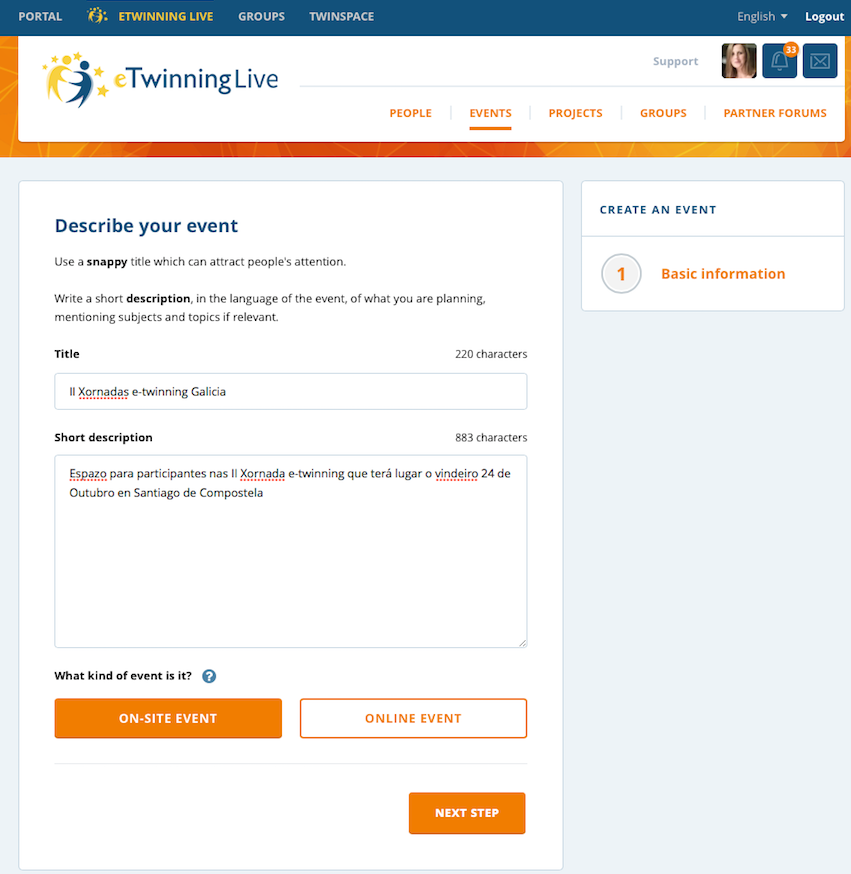 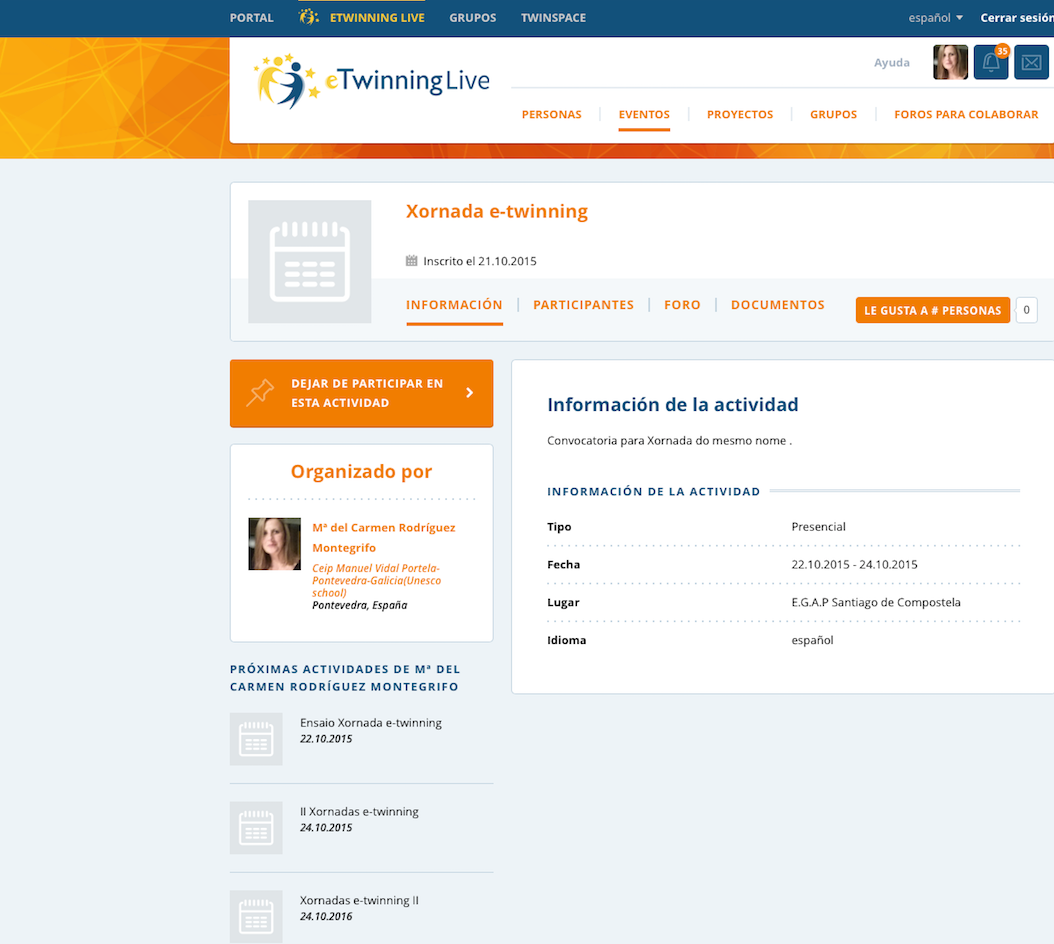 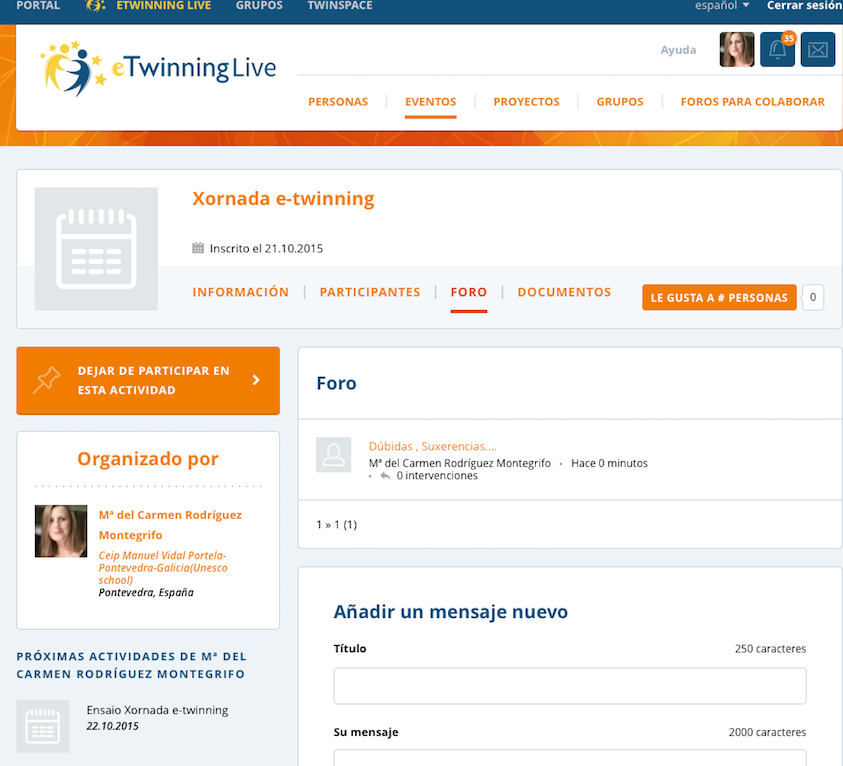 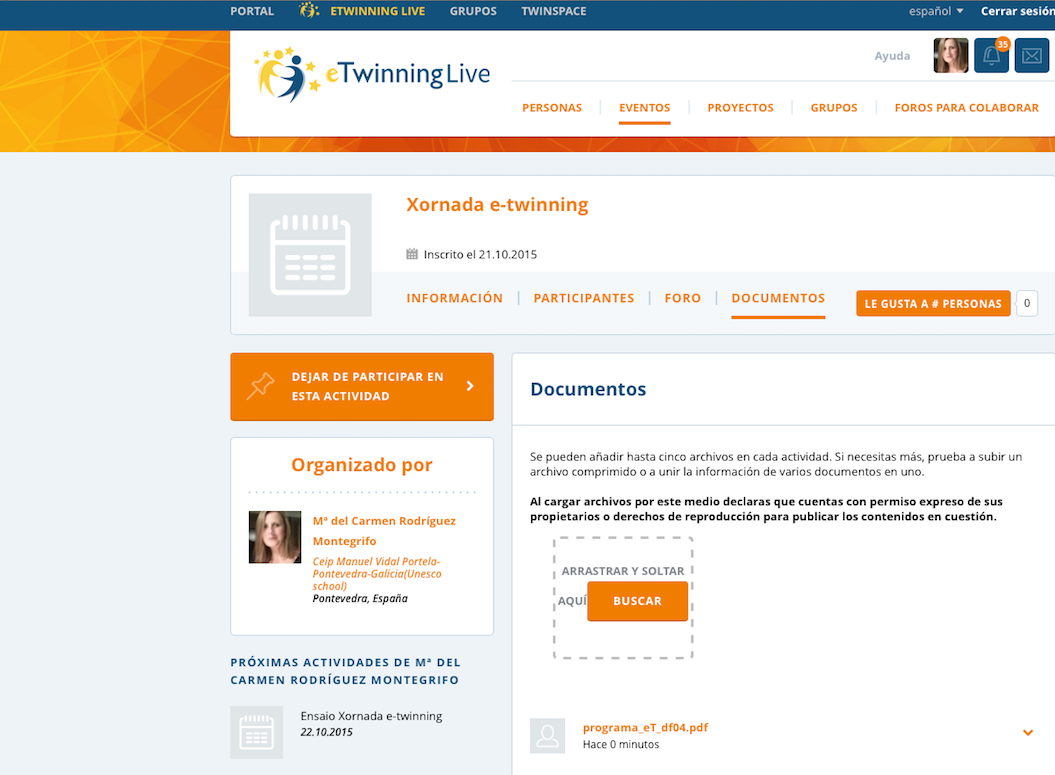 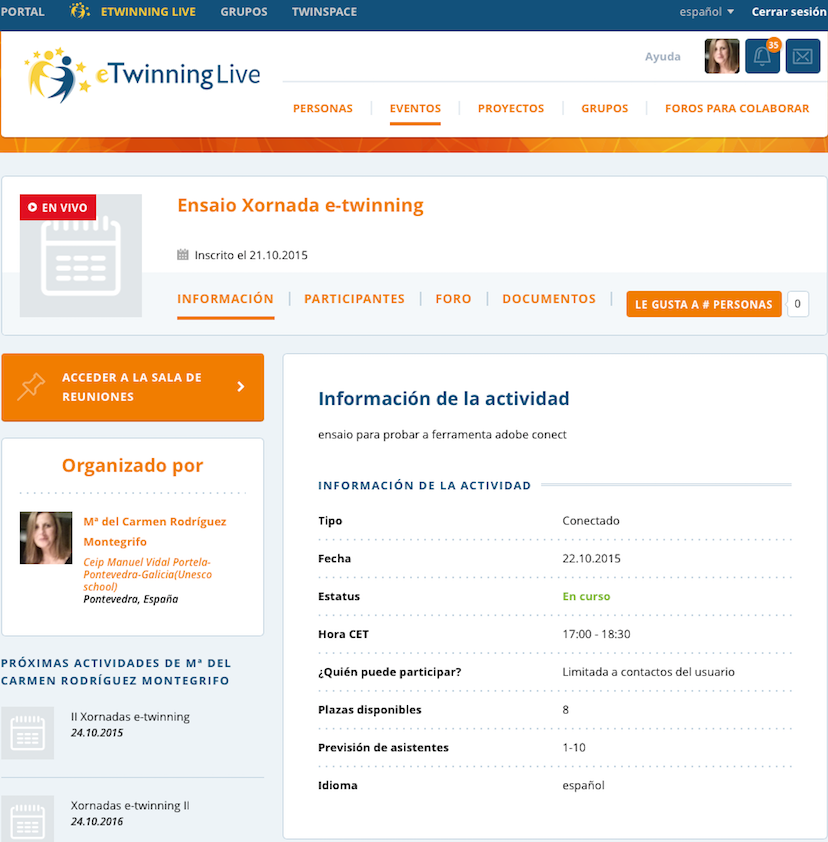 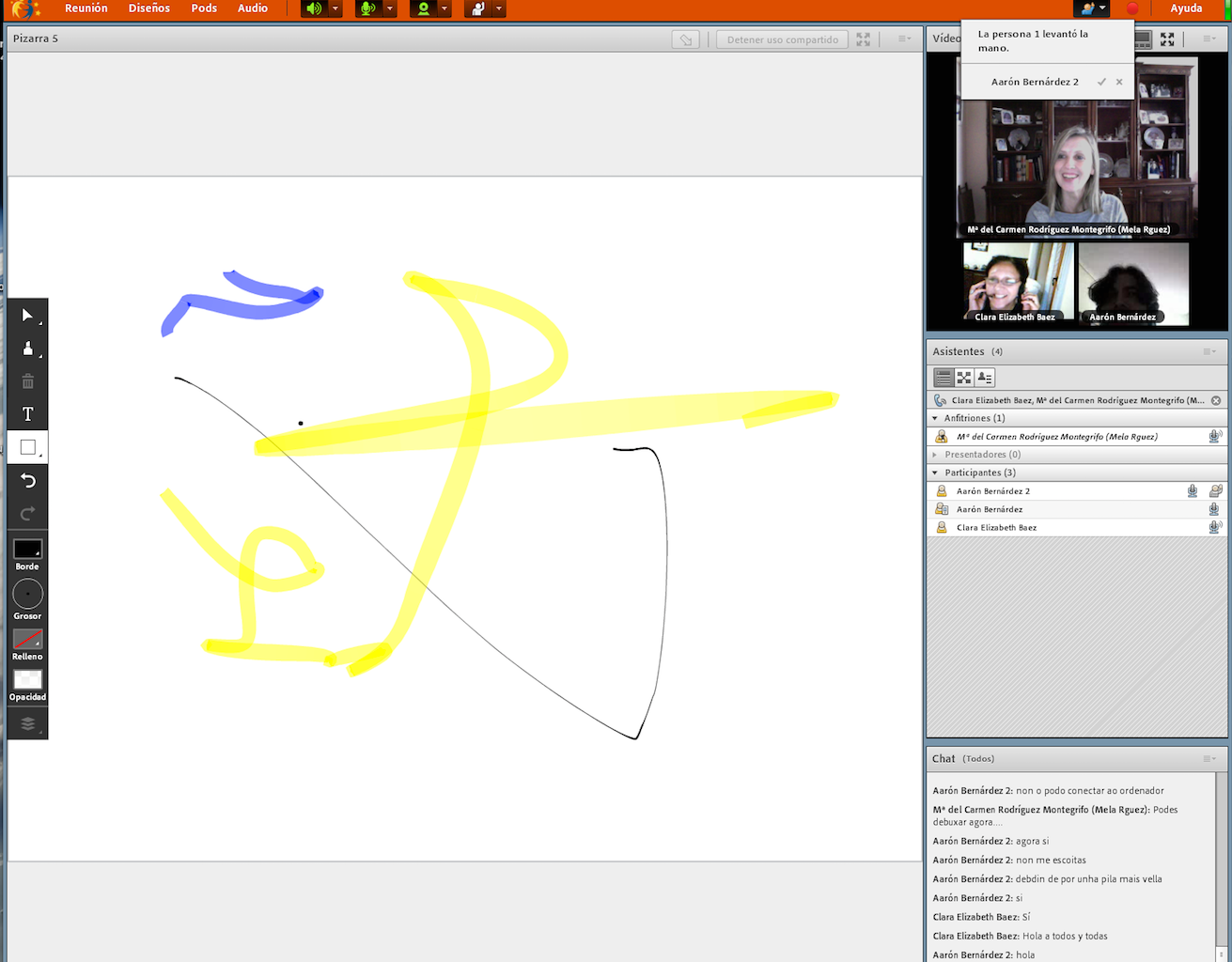 Grazas  pola vosa atención
Estarei na AULA 2